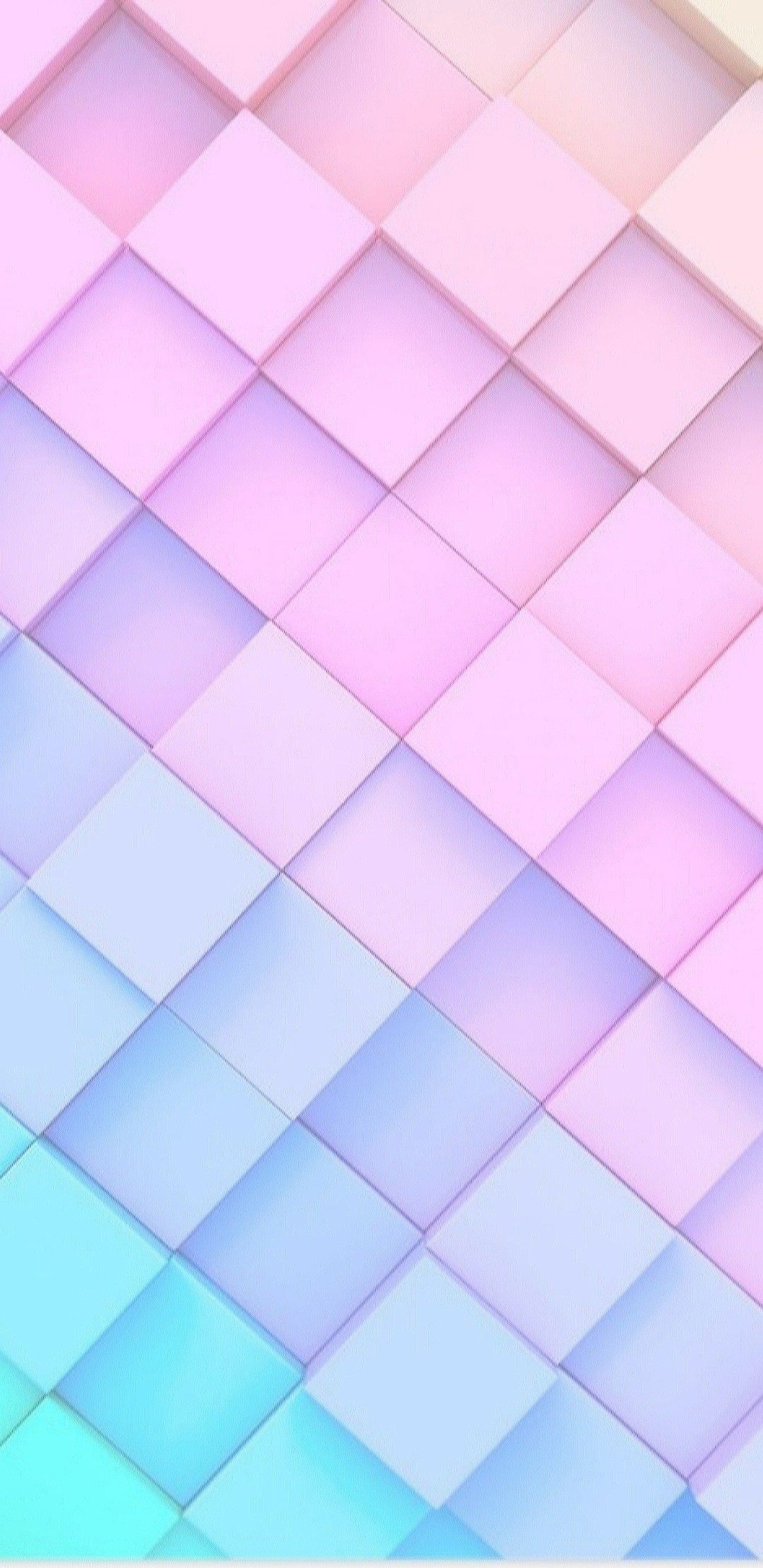 QUESTIONS ABOUT THE HUMAN BEING
ESTUDIANTE:MARIAJOSE VALENCIA 
                  DOCENTE :ASTRID SANCHEZ
                                  GRADO:7-1
                   ASIGNATURA :INFORMATICA
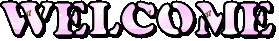 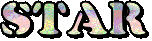 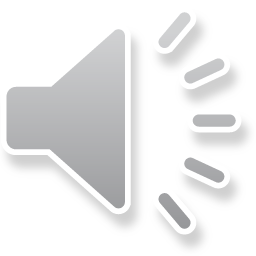 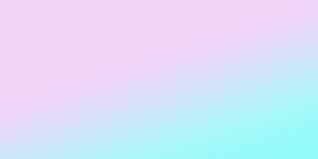 HOW MANY BONES DOES AN ADULT HAVE
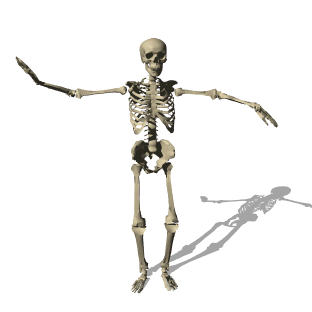 206
A
395
B
100
C
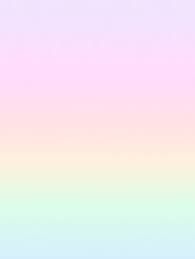 ¿ What is this ?
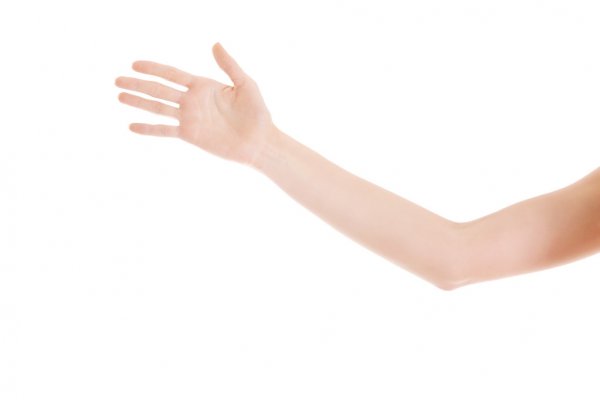 A
ARM
B
FOOT
C
HAIR
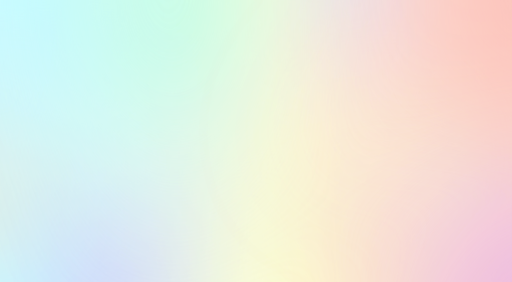 WHAT IS THIS
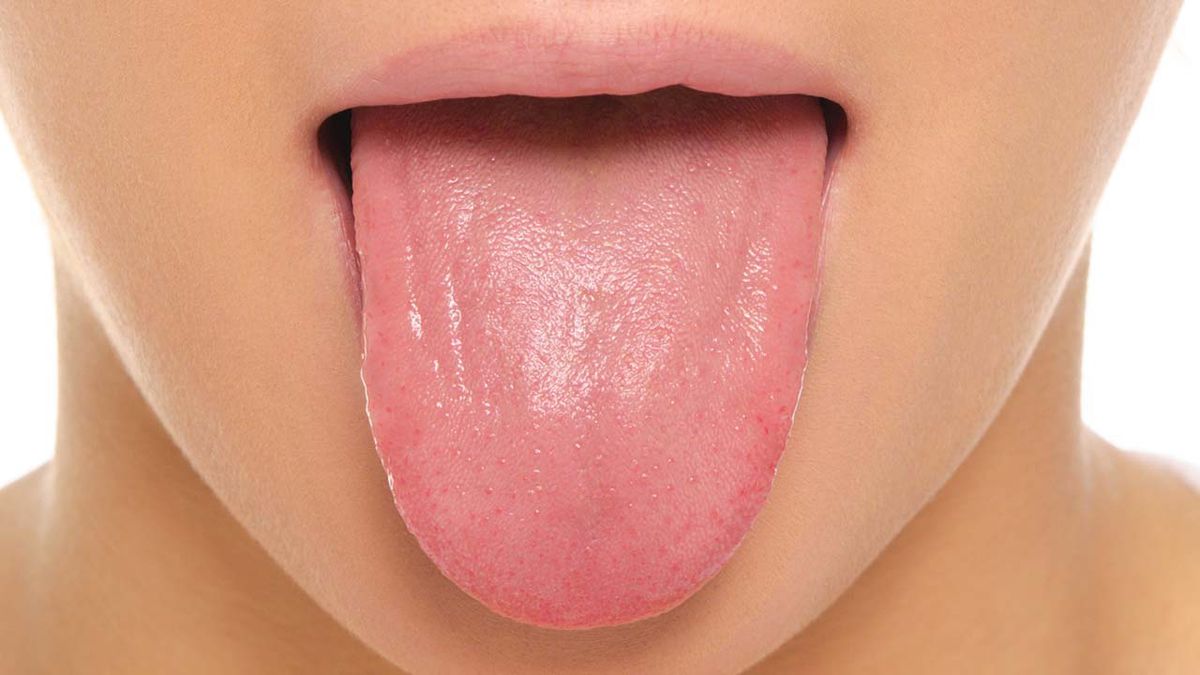 A
TONGUE
JAWBONE
B
C
LEG
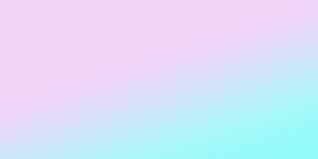 ¿ What is this ?
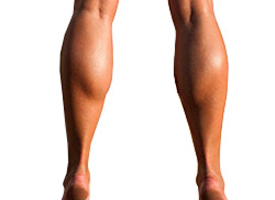 A
calf
knee
B
hand
C
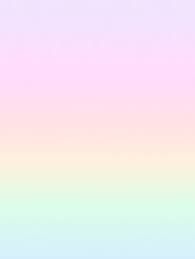 ¿ What is this ?
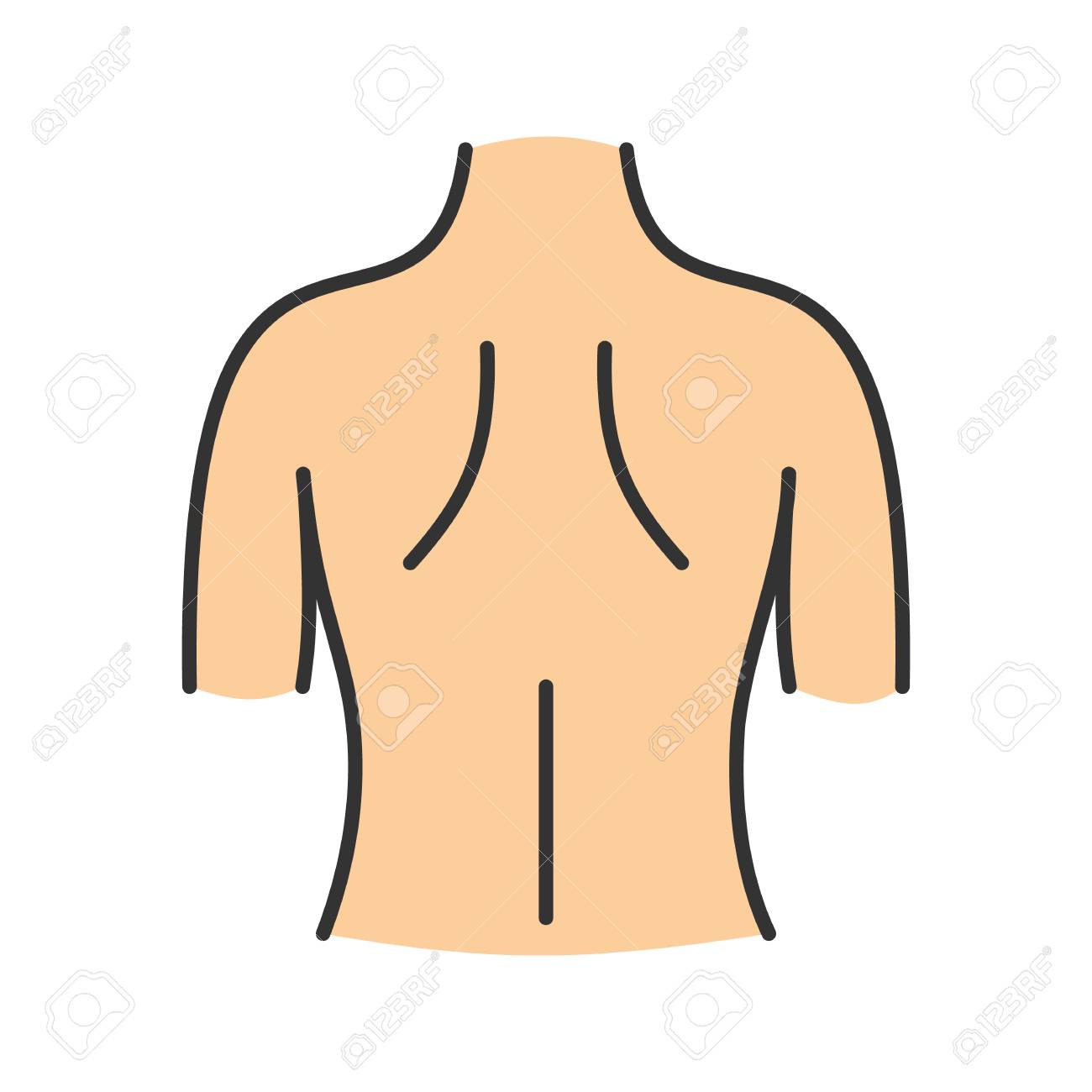 HEAD
A
WAIST
B
back
C
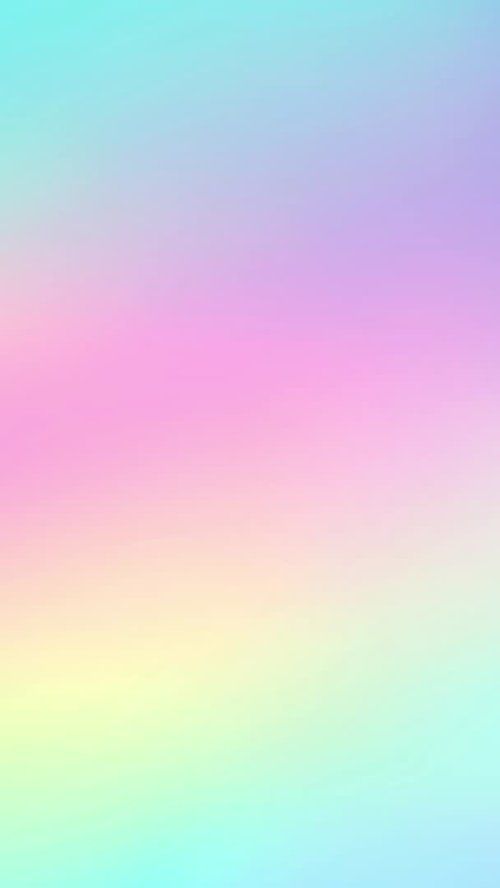 ¿ What is this ?
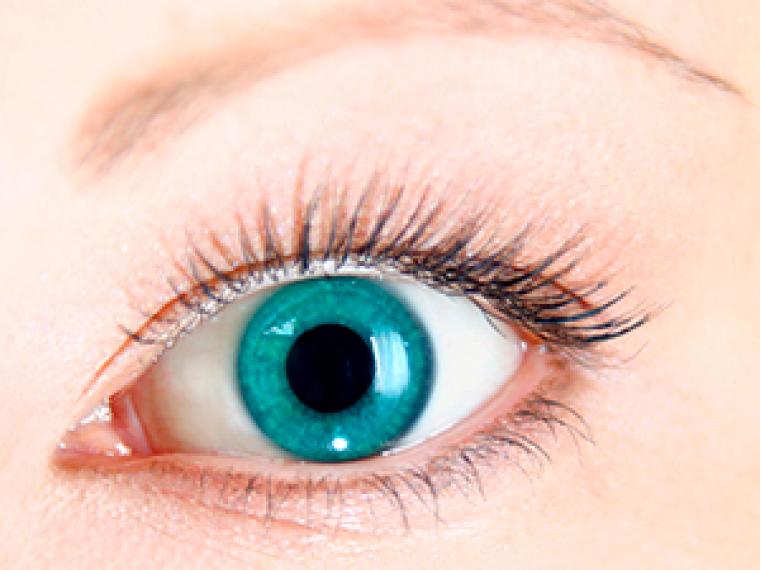 A
eyes
B
nose
C
face
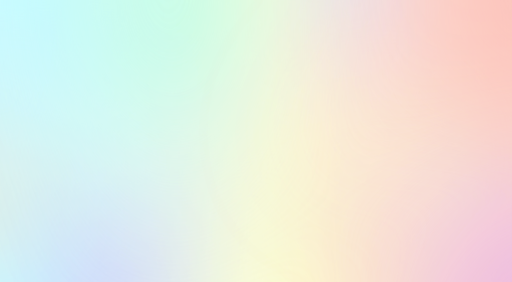 ¿ What is this ?
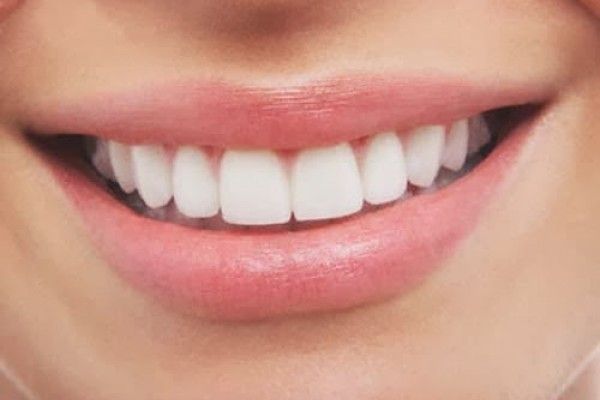 EYEBROW
A
CHIN
B
C
MOUTH
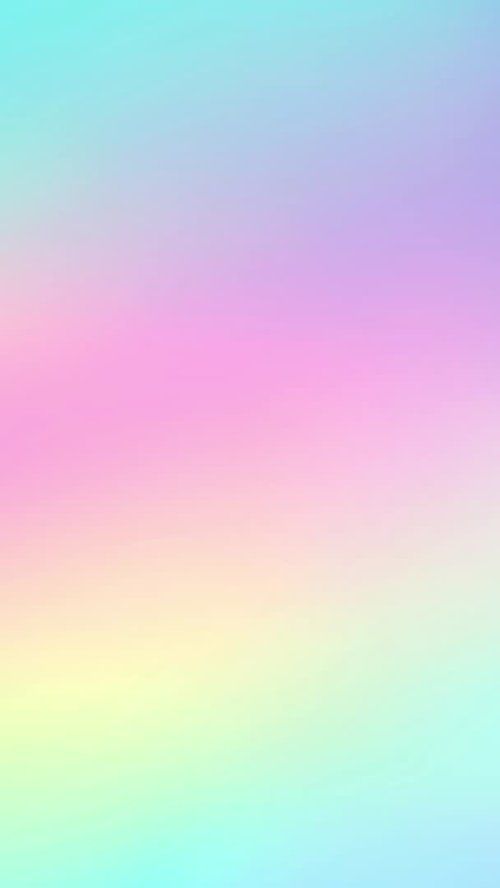 ¿ What is this ?
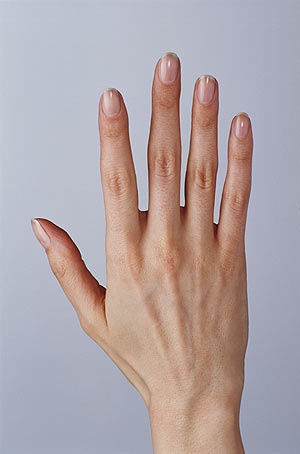 A
FINGER
B
HEEL
C
ANKLE
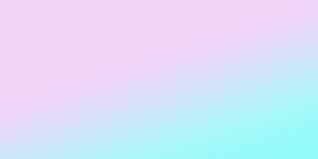 ¿ What is this ?
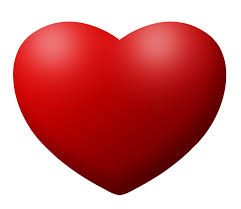 A
HEART
B
STOMACH
C
BONES
which is the hardest part of the body
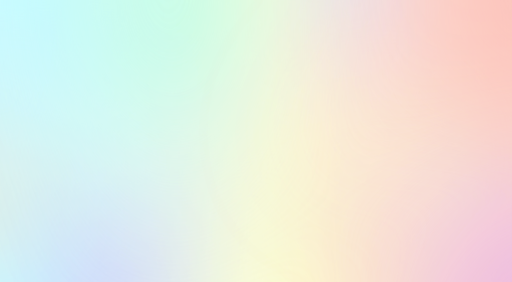 WHITCH IS THE HARDEST PART OF THE BODY
A
theet
head
B
bones
C
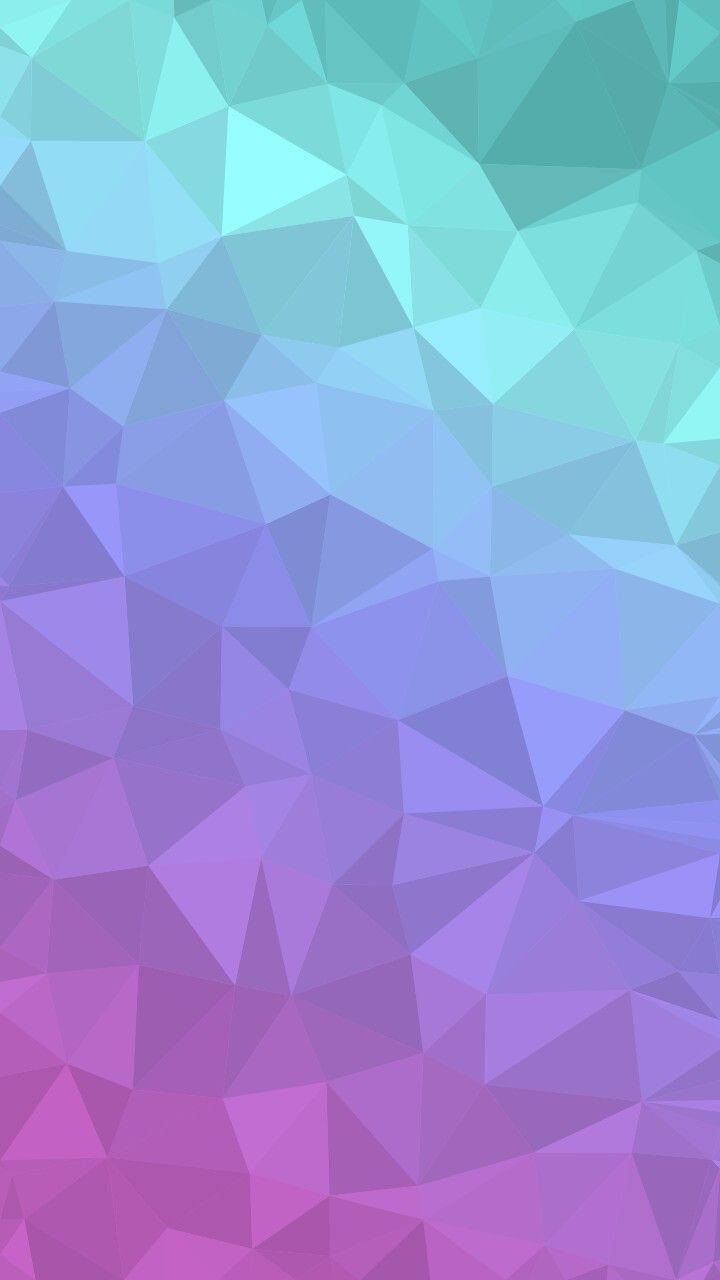 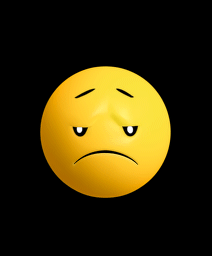 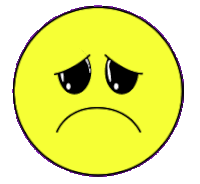 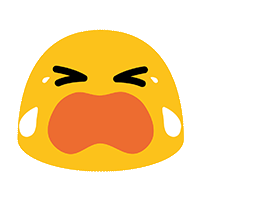 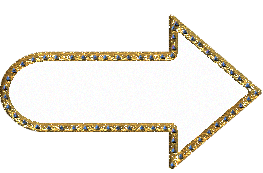 ¡TRY ANOTHER QUESTION!
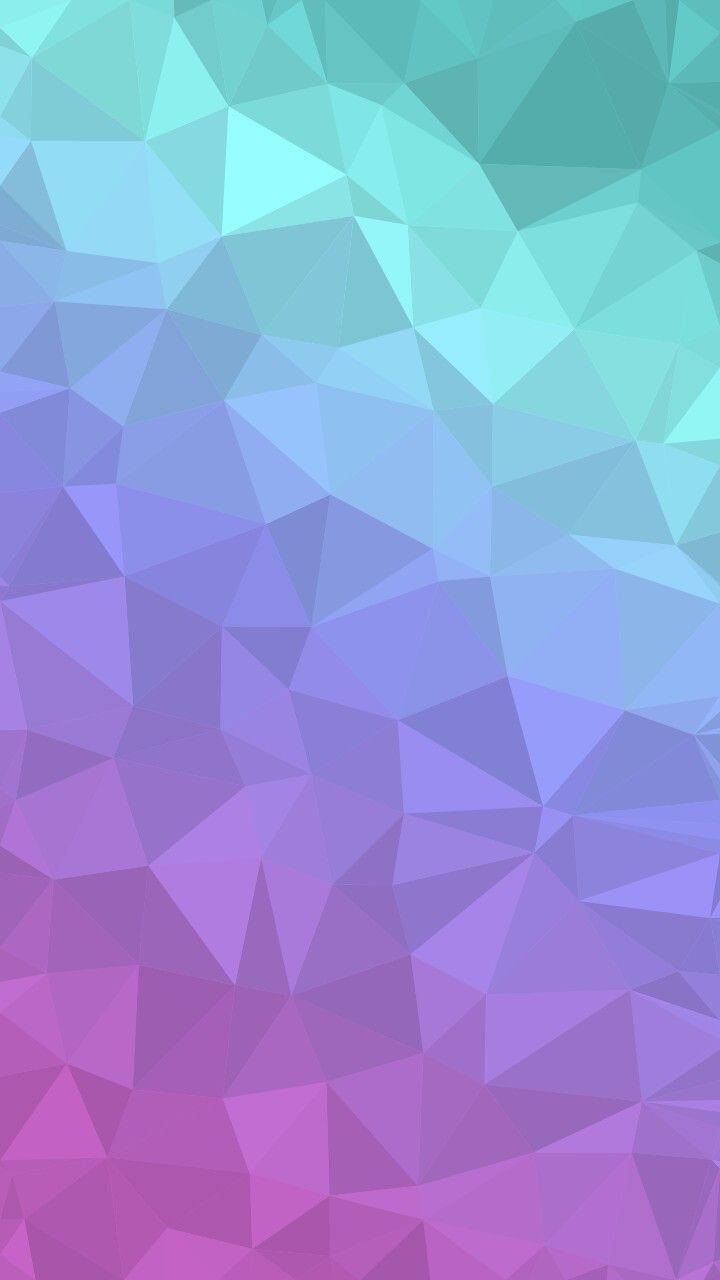 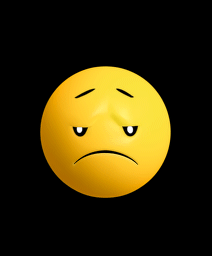 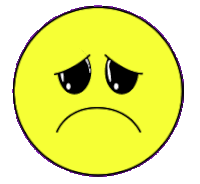 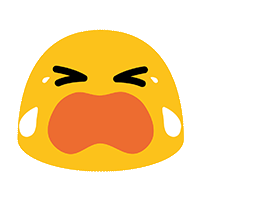 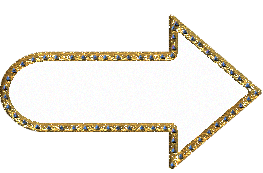 ¡TRY ANOTHER QUESTION!
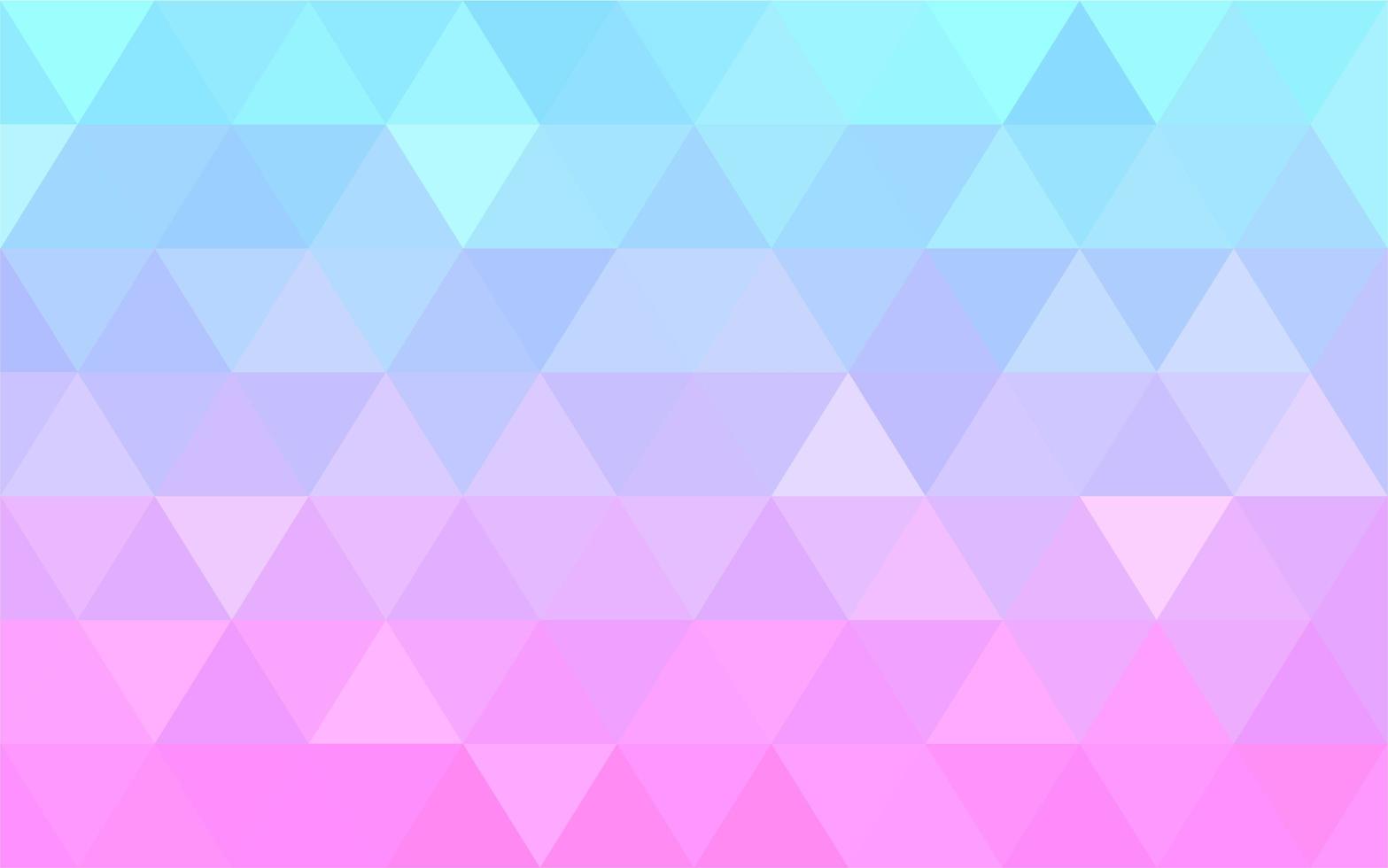 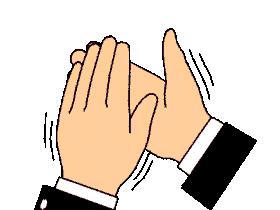 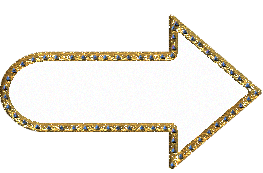 ¡¡ VERY VERY GOOD KEEP IT UP !!
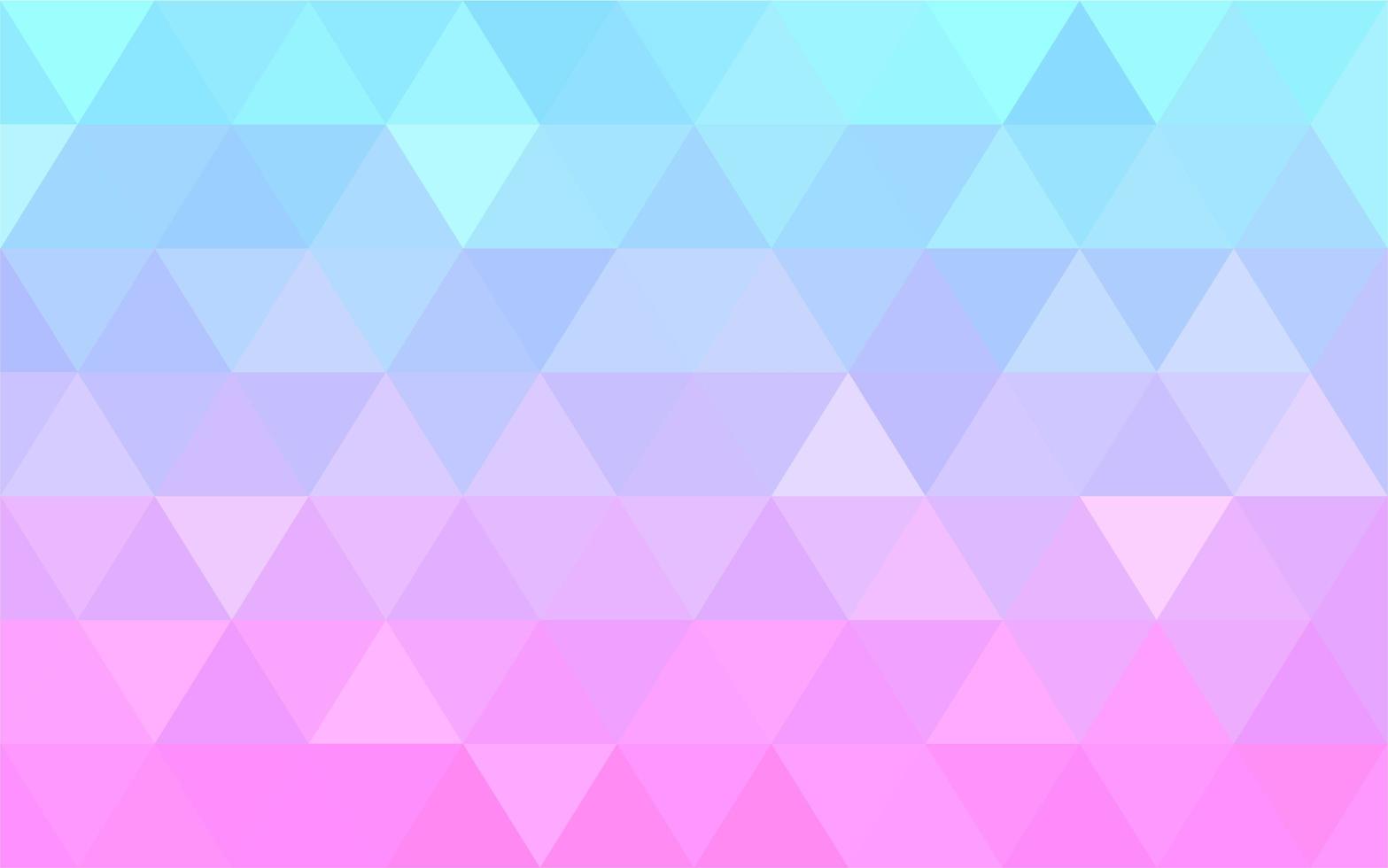 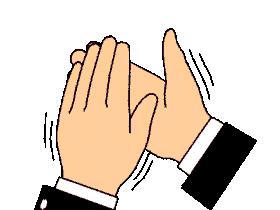 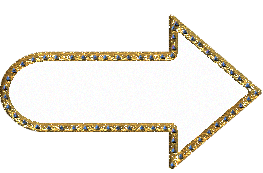 ¡¡ VERY VERY GOOD KEEP IT UP !!
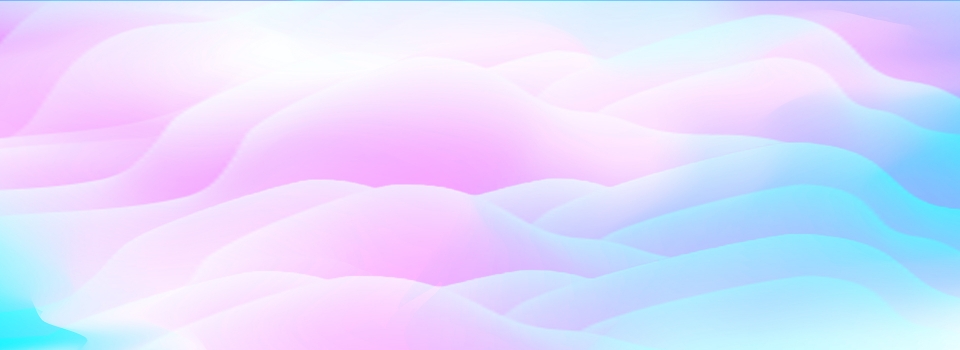 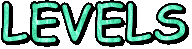 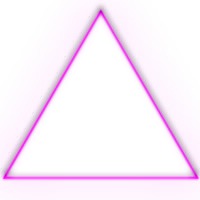 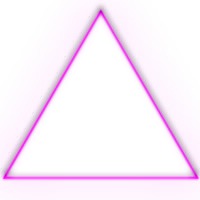 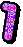 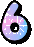 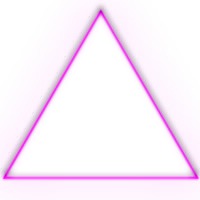 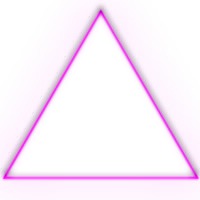 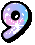 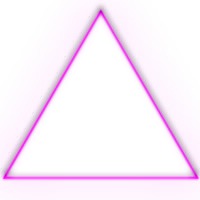 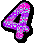 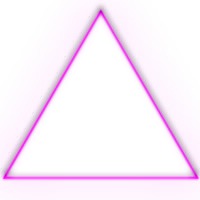 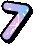 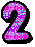 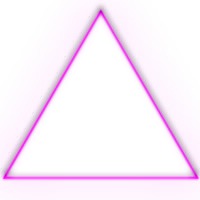 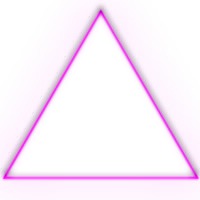 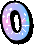 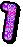 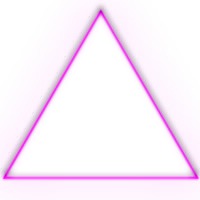 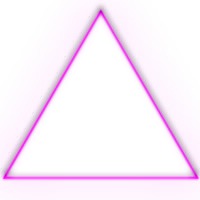 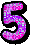 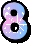 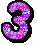 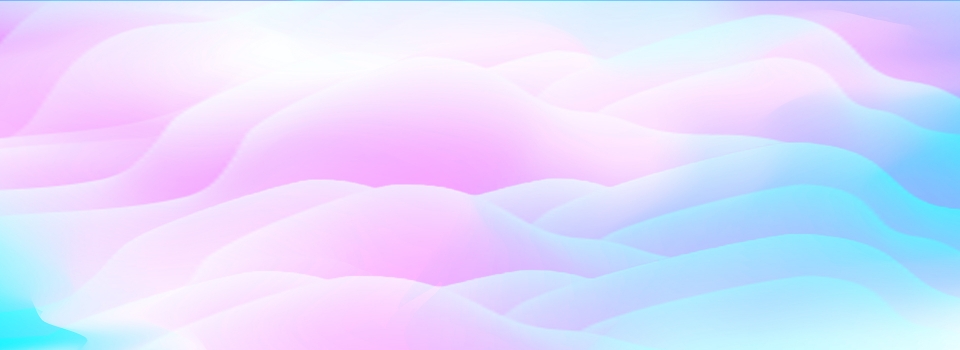 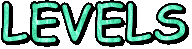 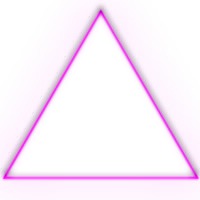 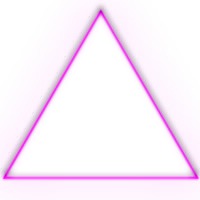 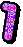 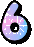 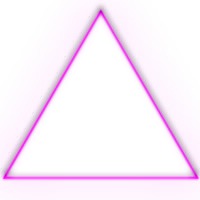 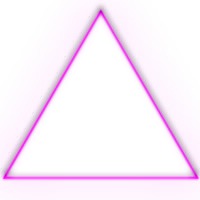 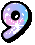 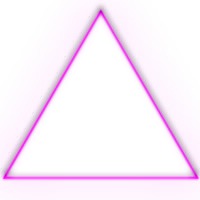 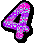 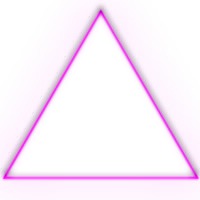 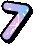 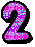 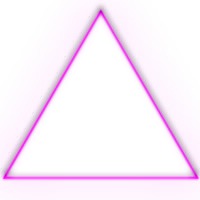 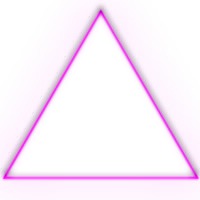 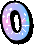 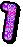 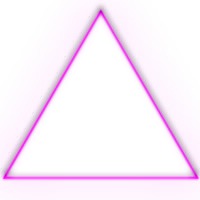 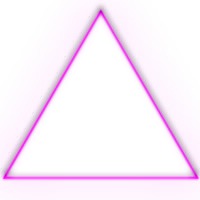 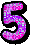 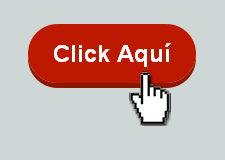 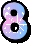 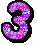 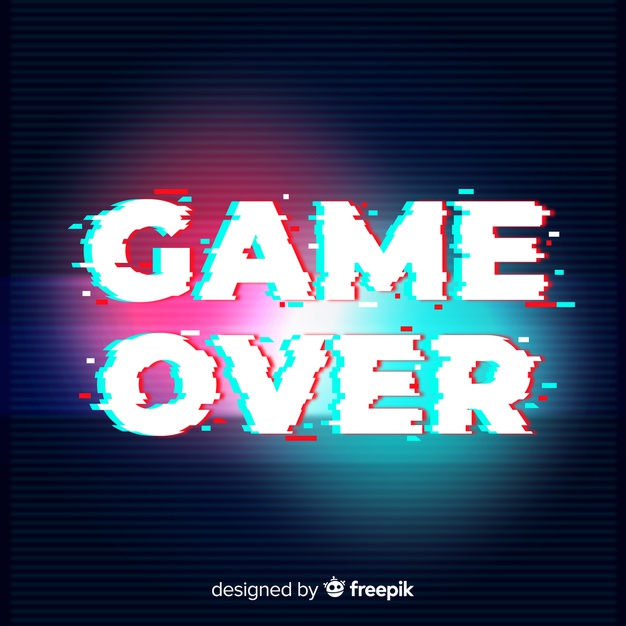 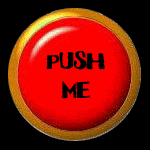 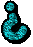 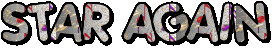 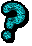